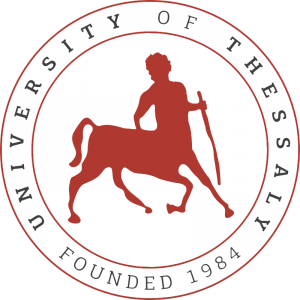 E. E. Golia, P. S. C. Aslanidis , I. Papadopoulos , K. Kanelli,
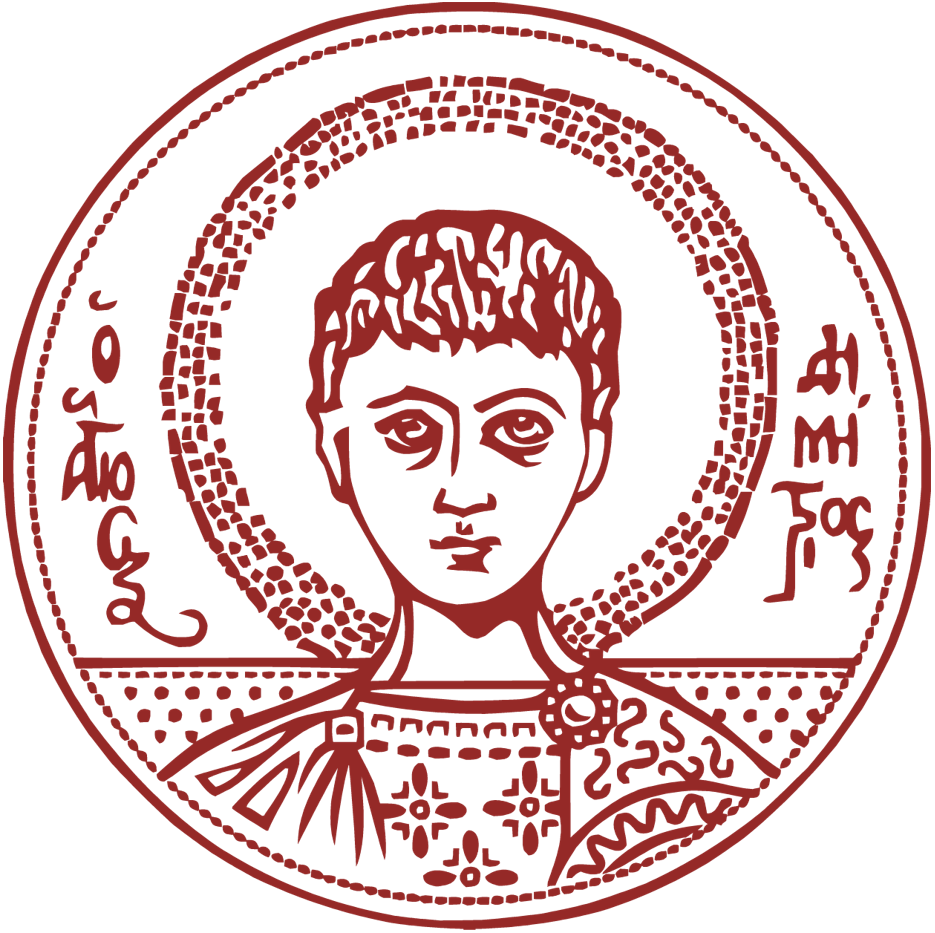 Problem
Our Approach
1.
1.
Method
Related Work
Figure 1. A
1.
1.
Results
References
1.
1.
Figure 2. A
University of Thessaly | Aristotle University of Thessaloniki